1- A simple and reliable method to associate carbon weight with any product or service
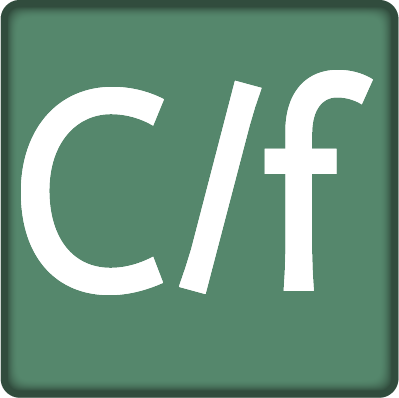 More and more individuals and companies, public authorities, associations... wish to know the carbon weight of each product or service purchased or produced, in particular to,
Guide their purchases or their strategy for innovation and climate competitiveness.
Know their carbon risk, which is their global carbon footprint : the weight of their products in case of organisations, the weight of purchased products for individuals.
Comply with regulations : the European CSRD requires the 48,000 major European groups to publish their footprint and therefore to calculate the carbon weight of their products, as well as millions of SMEs upstream or downstream.
This massive need cannot be covered by using current carbon counting protocols *.

The Carbon on Invoices Protocol is a simple, low-cost counting method which produces carbon weights verified and generalizable thanks to,
Collaborative development : accountants and carbon experts share the counting, and each organisation helps its clients by communicating the carbon weight of its products.
A "snowball" deployment : A precursor organisation determines the carbon weights of its products and its global footprint, even if its suppliers have not yet given theirs.
* For full weights calculation (upstream and downstream Scopes 1 to 3) these counting protocols (ACV, GHG Protocol...) are complex  and can only produce estimates, difficult to update and verify.
1
18/1/2023
Carbones-factures.org - Copyright free
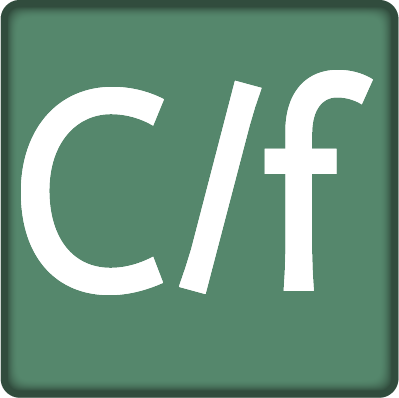 2 – The 3 steps of the Carbon on invoices Protocol
1- In every organisation generating GHG, a carbon expert counts the carbons of GHG emitted or absorbed by the organisation, and estimates those to be emitted downstream (as today). These so-called Upstream organisations are, 
Primary net emitters of GHGs (animal methane, forests, etc.), latent carbon producers in the form of confined gas (fossil methane, etc.), solid products (coal, wood, etc.) or liquids (oil, etc.).
Their customers whose processes significantly modify the supplier's estimates : processors (refiners, electricity companies), and large distributors (losses of confined gas). Their carbon expert measures the difference between the supplier's estimate and reality.
For the other so-called Downstream organisations (the vast majority) the carbon weights of their outputs are equal to the carbon weights of the inputs purchased, thanks to estimates made upstream.

2- Based on this exhaustive count, each carbon is tracked from one organisation to the following and from product to product without double counting, thanks to the carbon weight mentioned on the invoice next to the price. 
Then the organisation adds up the required carbons: purchase weights (given by the seller or estimated) plus expert weights (Upstream) if any. 
Last this total weight is divided by the expected turnover, giving the ratio to be applied to the price before tax of each product sold to obtain its specific carbon weight 
(if the organisation has an analytic accounting system, a mirror carbon accounting system can be used to refine this). 

3- Checking* is also carried out by the accountant (and the auditor) based on an income statement that mirrors the one in €, using the same rules : exhaustiveness and reconciliation of invoices, incoming and outgoing carbon balanced, etc
* It is not essential for small organisations or during the roll-out of the carbon on invoices protocol
2
18/1/2023
Carbones-factures.org - Copyright free
3 – KEYPOINTS when using the Carbon on Invoices Protocol
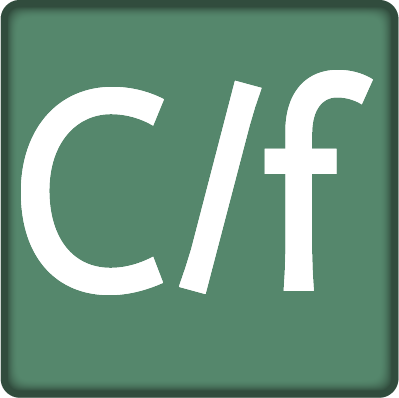 1- Missing product weights
A mechanism supplements the missing weights (including imports) with an estimate. The protocol indicates the rules to be followed by the editors of the missing product carbon weight estimators, to ensure comparability and truthfulness of the weights, as well as their prudence (high range of the estimates).

2- The right information for the consumer
The Carbon on Invoices protocol aims to give to consumers simple, real and comparable accounting carbon weights. 
However National or European authorities already impose environmental labelling that goes beyond the accounting weight (consumption of a power tool, a vehicle, etc.). Some manufacturers also voluntarily add to their labelling counts beyond the accounting carbon weight (weight of the shampoo including the carbons of the rinsing water). 
The Protocol doesn’t take this into account in order to keep the accounting carbon weights comparable.
 
3- The right financial information
The Carbon on Invoices protocol allows to provide financiers and investors with a comprehensive, real and comparable carbon footprint for every organisation. However National, European and/or accounting authorities may require the publication of additional weights*. 
These could be then included in an extra-accounting annex to maintain comparable accounting carbon footprints.
* This issue of information beyond the accounting carbon footprint is under discussion for the CSRD. This includes : unreimbursed commuting, destruction of consumer goods packaging.
3
18/1/2023
Carbones-factures.org - Copyright free